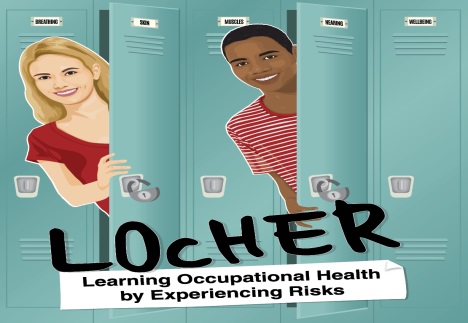 Dust at workVisualising Fine Dust and Relating to Work Related Lung Disease
Dr. Bob Rajan
Vice Chair
SGUK
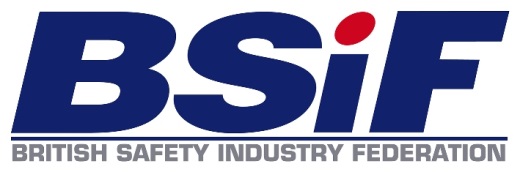 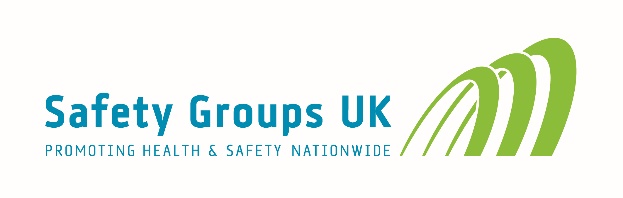 [Speaker Notes: Summary
This PowerPoint presentation (PPT) helps to understand how difficult it can be to see lung damaging dusts in air. 
They are too small to be seen with naked eyes.


How long will it take to Present?
About 20 minutes, excluding optional activities. Optional activities are undertaken by your audience. You need access to internet and YouTube. 

Optional Activities
1 x wood block, 1 x sanding block or paper, 1 x brush, 1 x Mobile phone with torch or alternative spot lights (see below), 1 x teabag.]
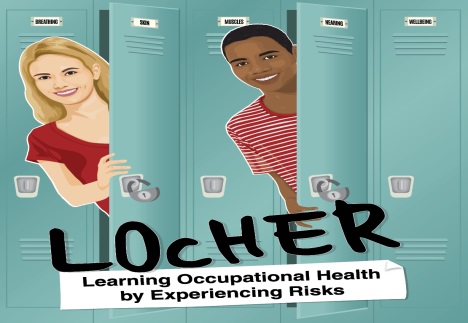 Visualising Fine Dust
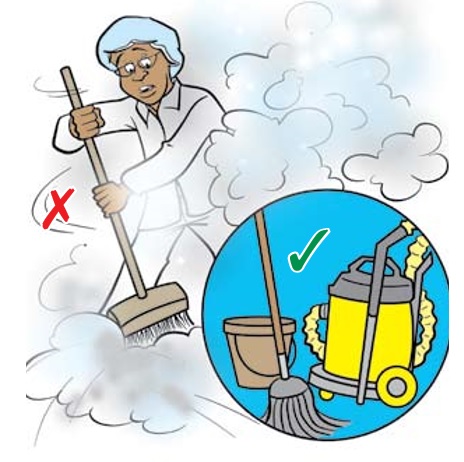 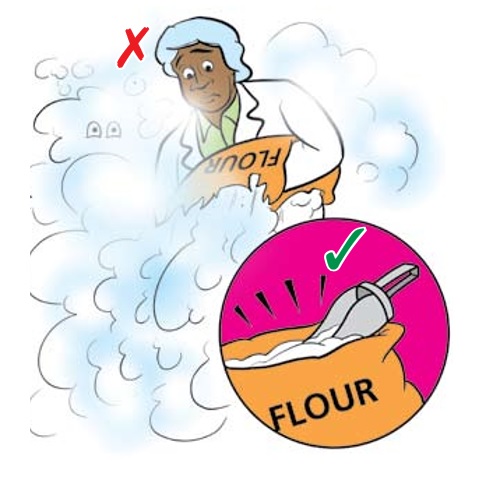 Sweeping
Dispensing
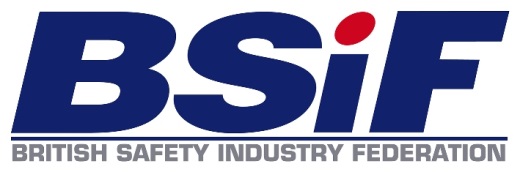 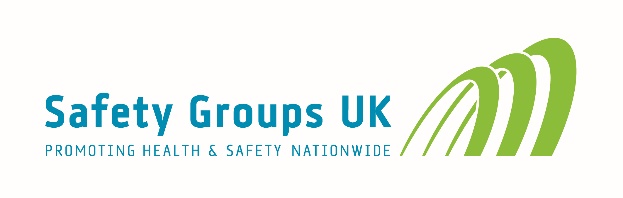 [Speaker Notes: Lung damaging dusts can be easily generated when undertaking work activities, like these shown on the slide. Many thousands of workers breathe dusty air at work and become seriously ill. We listened to Stonemason Terry in the previous presentation “Protect your precious lungs – every breath counts.” and looked at the HSE statistics.
LOcHER hands on
There are many work activities that can create dust.
Can you name activities in your trade that create dust?
What types of harm those dusts can cause to your lungs?
(if answers are not immediate, ask learners to look at the HSE website)
Using the slide: (i)what are the two activities causing dust exposure to flour dust. (ii) What controls measures (as shown with green ticks) are recommended by HSE to reduce flour dust exposure?]
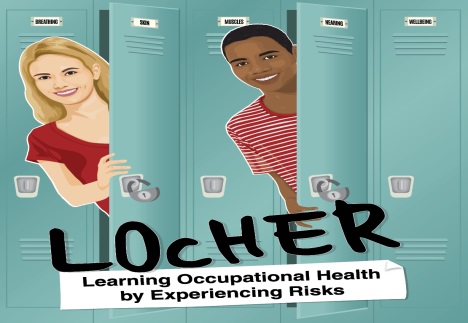 Flour Sieving and Fine Dust
https://m.youtube.com/watch?v=ZQ3cPVjLwP0
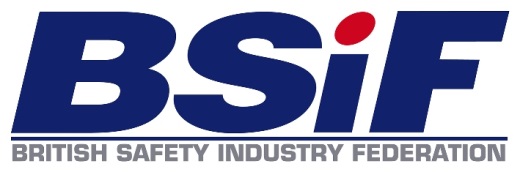 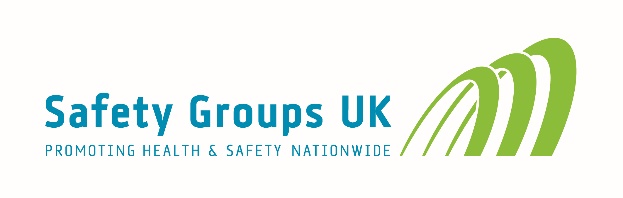 [Speaker Notes: Flour is the most commonly used ingredients in bakeries. Many work activities can create dust and we saw examples in the previous slide. 

This film by Health and Safety  Executive shows methods for reducing dust creation. You need to note that the dust was made visible by using backlighting and a black background. In normal room lighting, lung damaging dust particles are difficult to see. Why? ( there are too small to be seen with naked eyes.)
 After watching – LOcHER hands on:
The worker in the film demonstrated different ways for reducing the amount of dust being created in air.

(i) What were they?  (using low dust flour; using a conical sieve instead of a round sieve, keeping the flour container (sieve and tin) close to the delivery point)
(ii) What types of personal protection did the operator wear to protect her from the dust exposure? (a dust respirator and an apron)
(iii) This film mentioned a type of lung disease that can be caused by  exposure to industrial flour dust, what is It?  (work caused asthma)
(Presenter  notes: Industrial types flour, contain enzyme based flour improvers. Enzymes are respiratory sensitisers and exposure can cause occupational asthma)]
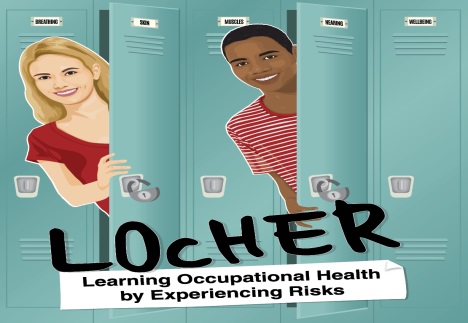 Broom Sweeping and Fine Dust
https://www.youtube.com/watch?v=uYsLKCyk8Yc
https://youtu.be/uYsLKCyk8Yc
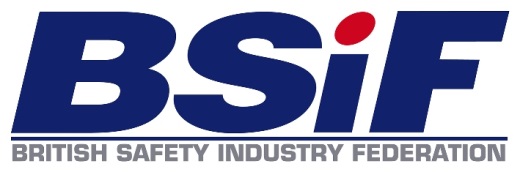 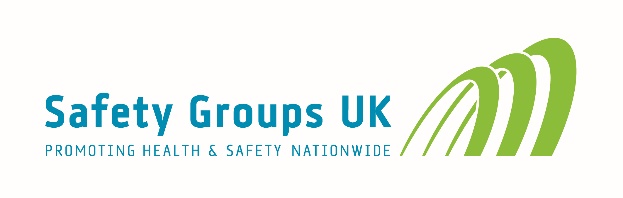 [Speaker Notes: This Health and Safety  Executive film shows how easily (construction) dust can be created when dry sweeping. 
LOcHER hands on:
How can you reduce this worker’s dust exposure and let him do the work? (i) using an industrial vacuum cleaner fitted with high efficiency filter bags  (ii) before sweeping spraying the dust with very fine mist of water to minimise dust creation during sweeping (iii) wearing a suitable respirator (iv) most importantly try using work methods that minimise dust being created in the first place and being spread all over (v) using broom-head with extraction attached to it.

Why wouldn’t you use a bagless vacuum cleaner to do the job? (it needs frequent emptying and will create lots of dust when emptying.  And it will not be good enough to remove very small particles)

What is the common harmful substance found in construction stone dust? (crystalline silica)]
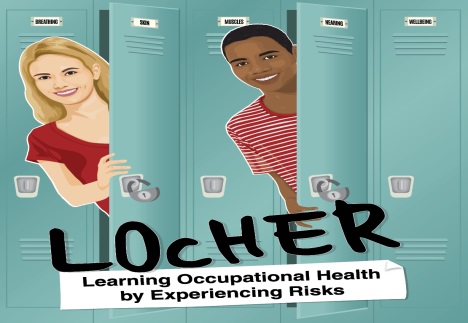 Hand Dusting & Contaminated Coverall
https://m.youtube.com/watch?v=hwJO6z_V0q0&list=PLUgskOJdB41BH0iYymLMSC2otsWlN481B&index=6&t=0s
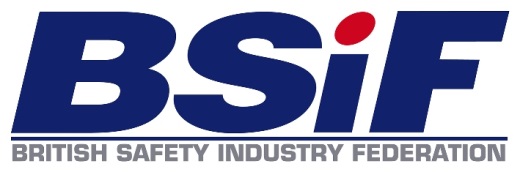 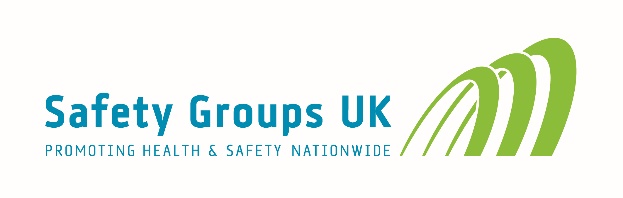 [Speaker Notes: This Health and Safety Executive film shows that a worker’s coverall can easily become contaminated with dust, if precaution are not taken in the first place. 
LocHER hands on:
Is it a good idea to do hand patting the dust? ((i) No, it can create dust in the breathing zone of the worker; (ii) Contaminated hands can become a source of contamination later; (iii) Other workers in the area can be exposed by the avoidable dust spreading.)

Would it be a good idea to use a brush or compressed air-hose to dedust the coverall? (No; most of the above answers would apply. There are air blowers sold on the market, avoid them like a plague.) 

What type of respirator is worn by the worker? (a disposable dust respirator. We do not know whether it has a high efficiency (P3) filter or not; cannot tell without looking at the mask closely and the markings on it.)

Can the dust on the coverall be removed in other ways? (Yes; using a vacuum cleaner attached to a suction brush; Anyway, the best thing is to prevent contamination in the first place.)]
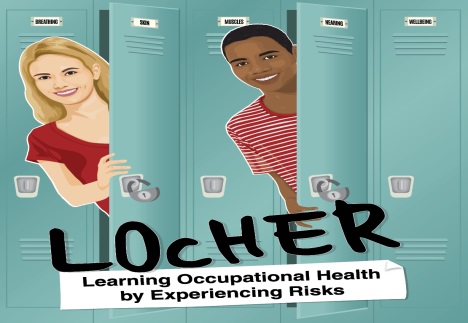 Sanding wood and Fine Dust
https://m.youtube.com/watch?v=Vn5EQspT6Lg&list=PLUgskOJdB41BH0iYymLMSC2otsWlN481B&index=11
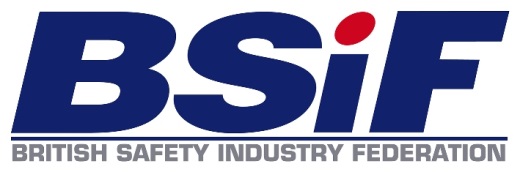 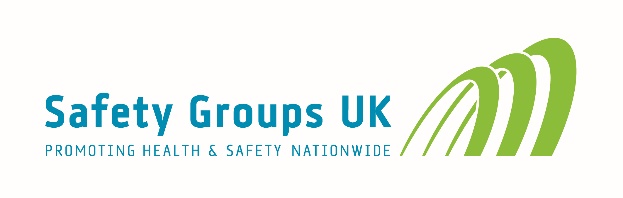 [Speaker Notes: This HSE film shows how easily (wood) sanding can create lots of dust. Without the use of backlighting and heavily reduced room lighting, it would be difficult to see the fine lung-damaging dusts. Fine dust can reach the deepest parts of our lungs to cause serious damage and affect our health.

What have we learnt about dust creating activities, so far? (Most of them can b prevented or controlled - all those explanations given in previous slides)]
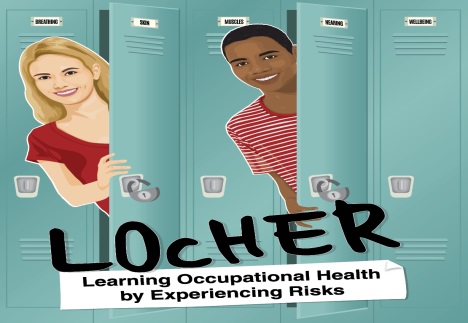 Practical Visualisation of Fine Dust
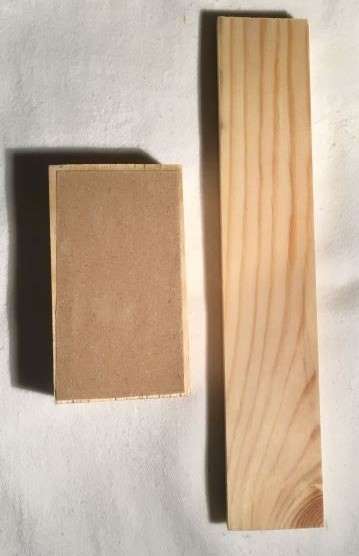 A sanding block and a piece of wood
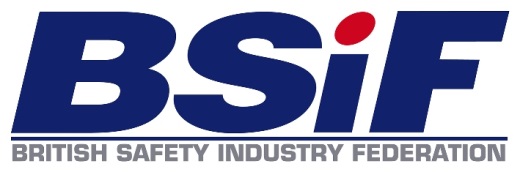 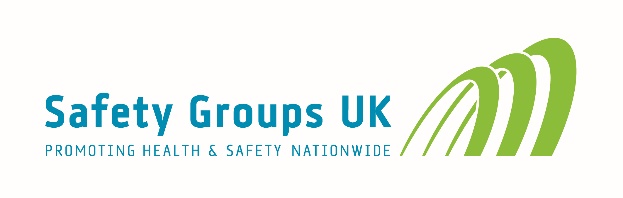 [Speaker Notes: Optional Group Activity: 
Having seen the HSE films, ask learners to demonstrate dust creation using  a piece of wood, a  piece (length) of sand paper and a mobile phone torch.

First, they will sand in normal room lighting condition, then with the room darkened  (reduced lighting) and a mobile torch should shine at the sanding activity.

A real “wow”; “I did not realise” the types of responses.

IMPORTANT: Although the activity creates very small amount of dust, people with lung conditions should not take part. Clear the dust with a damp paper.]
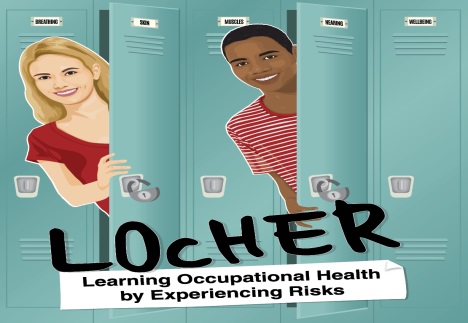 Practical Visualisation of Fine Dust
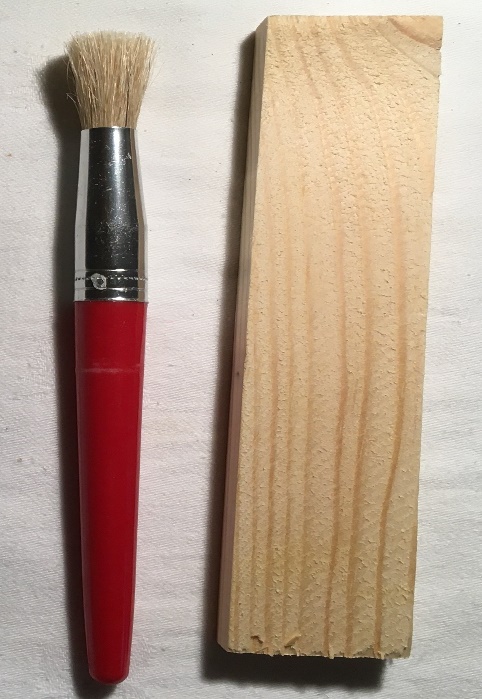 A brush and a piece of wood
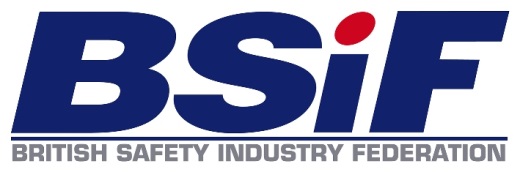 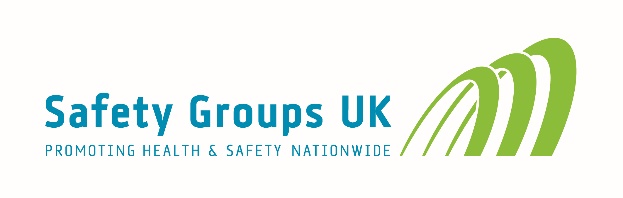 [Speaker Notes: Optional Group Activity: 
Effect of brushing or sweeping dust on surfaces. Under normal room lighting, a  learner will sand the wood block. 

Then in light reduced condition and while the mobile torch is shining (done by the another learner) at the activity, the leaner holding the wood block will brush the surface gently.  Leaners will be amazed to see a large amount of fine dust being created by the brushing activity.

IMPORTANT: Although the activity creates very small amount of dust, people with lung conditions should not take part. Clear the dust with a damp paper.]
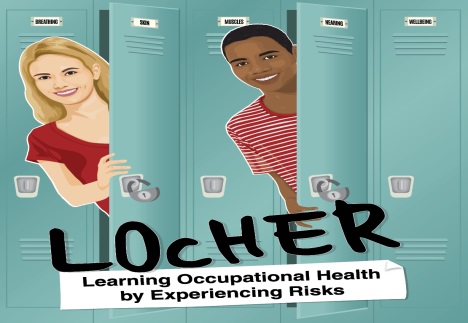 Practical Visualisation of Fine Dust
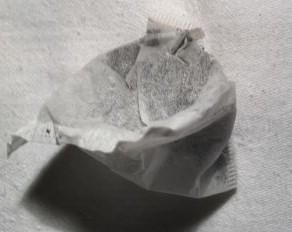 A teabag
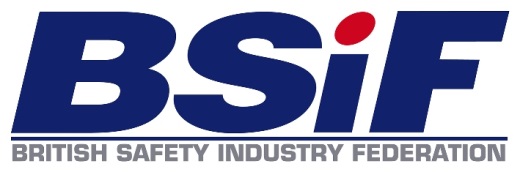 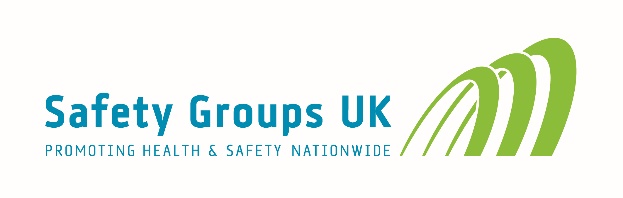 [Speaker Notes: Fine dust can also be created when materials and surfaces are disturbed in other ways.

Optional Group Activity by the lecturer:
Here is a demonstration, as the teabag is flicked (no back lighting), you do not see any fine dust floating in the air. 

Now, if the tea bag is flicked with backlighting on (you need a volunteer to shine mobile torch, reduce room lighting as much as practical), and room darkened, you can see fine dust coming out of the teabag. 

Fine dust like this and much more finer dusts are often generated at work. For example, when sieving, disturbing surfaces, blowing dust off work surfaces and tapping dusty coveralls or blowing dust off coveralls using a compressed airline. 
Always remember, all of us have legal duties to reduce exposure to harmful dust.]
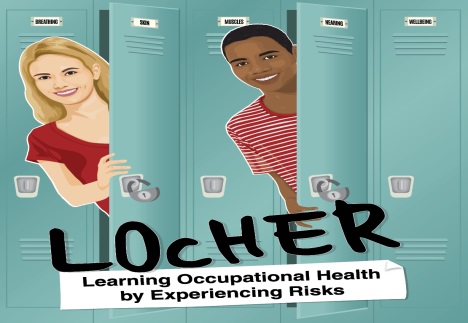 Visualising Fine Dust  -Relating to Work Related Lung Disease
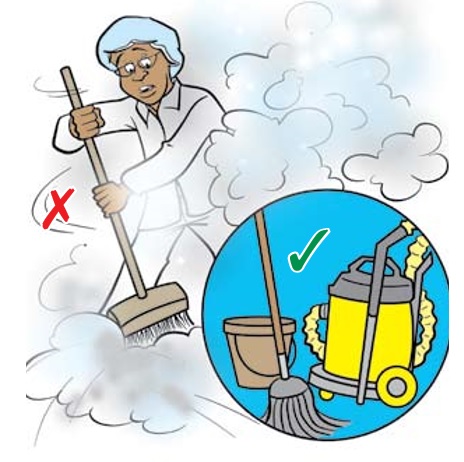 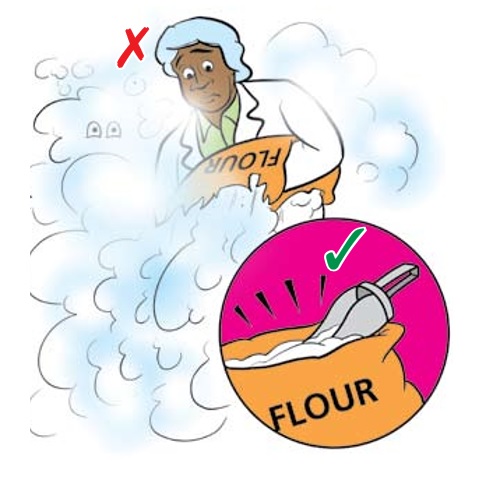 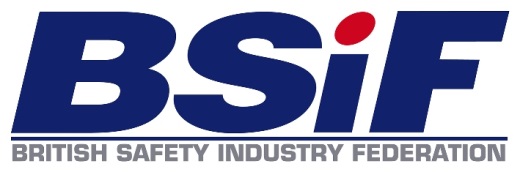 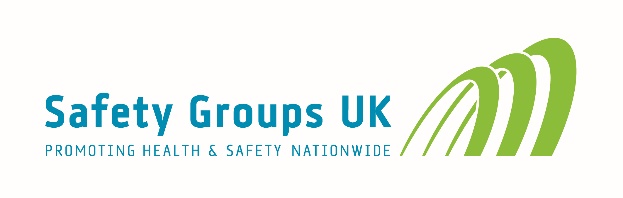 [Speaker Notes: So, in summary, your lungs are precious and every breath counts. Lung damaging fine dust particles can be created very easily at work. They are not seen easily by our naked eyes. 

Always remember, employers must put in place adequate exposure control measures to protect the health of their workers. You must use them as instructed. It is the law.

Leraners may also listen to another patient of Professor Fishwick (https://www.youtube.com/watch?v=ih8zaJBBL60). After watching the short films in this presenation, you will agree, I am sure, that the stories are heart wrenching, but they could have been prevented by their employers by taking adequate prtotection measures in the first place..]